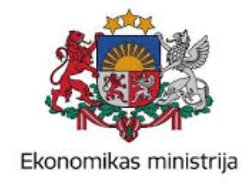 Pētījums par prognozētām izmaiņām darbaspēka un būvmateriālu izmaksās būvniecības nozarē Latvijā
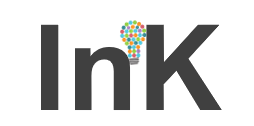 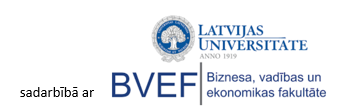 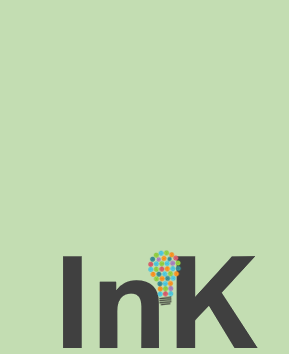 Pētījuma uzdevumi
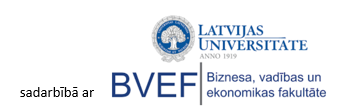 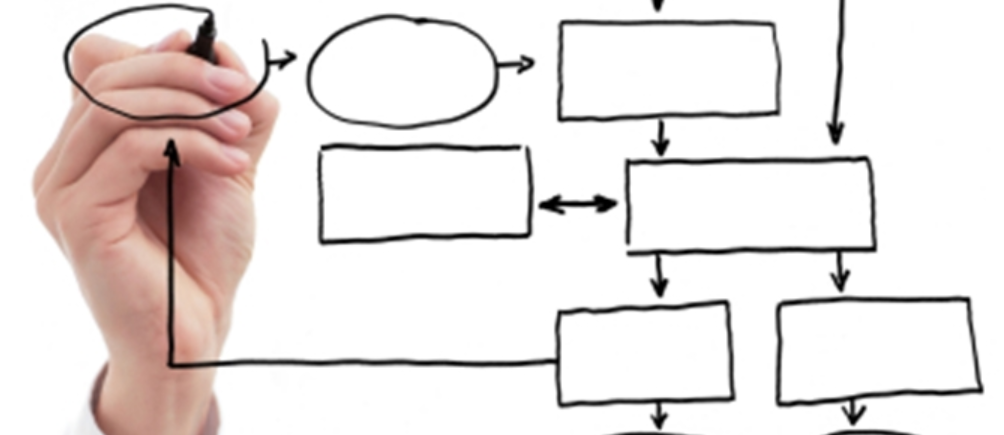 Izstrādāt atkārtojamu metodiku darbaspēka un būvmateriālu izmaksu prognozēšanai

Modelēt situācijas

Iegūt aplēses par būvniecības izmaksu pieaugumu
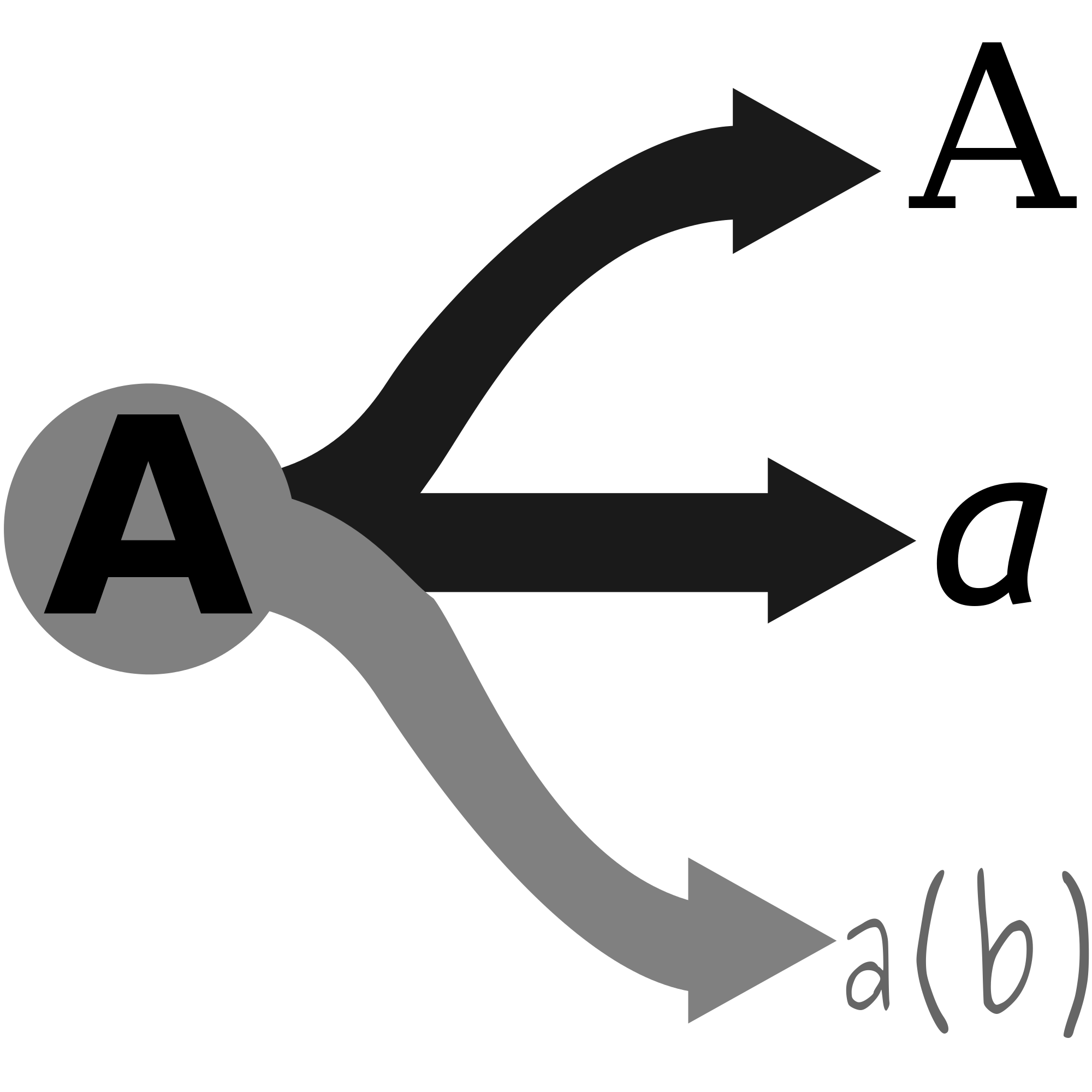 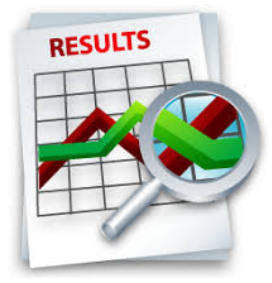 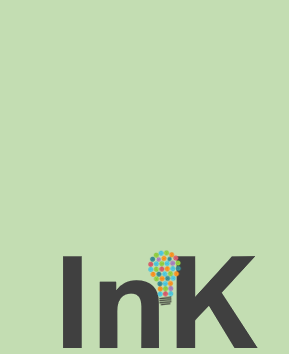 Pētāmais rādītājs
Būvniecības izmaksu izmaiņas

Objektu grupas
Dzīvojamās ēkas,
Nedzīvojamās ēkas,
Inženierbūves,
Transporta objekti,
Pazemes maģistrālie cauruļvadi,
Komplekso būvju rūpnieciskās ražošanas uzņēmumi būvniecībā,
citu inženierbūvju būvniecība.
Resursu veidi
Būvmateriāli,
Strādnieku darba samaksa,
Izmaksas mašīnu un mehānismu uzturēšanai un ekspluatācijai,
Plānošanas izdevumi- arhitektūra, būvinženieri, u.c.
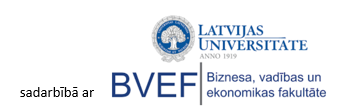 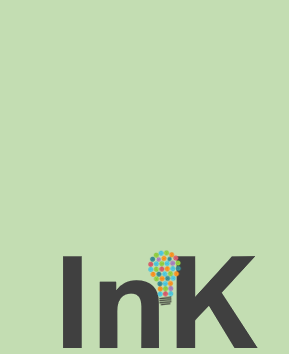 Informācijas avoti
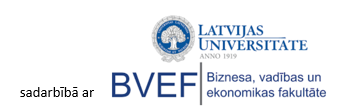 Statistika
Eksperti – uzņēmēji, asociācijas, makroekonomisti
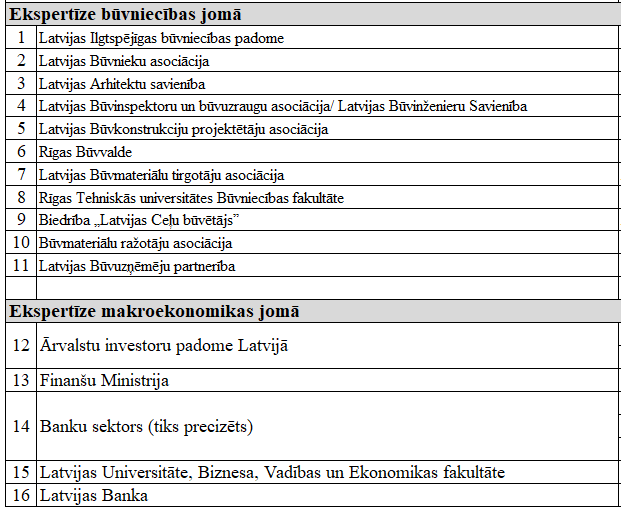 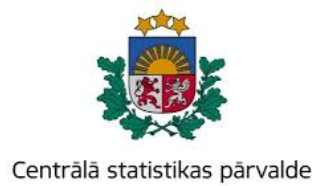 Saskaņošanas procesā
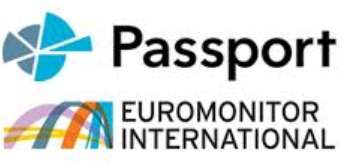 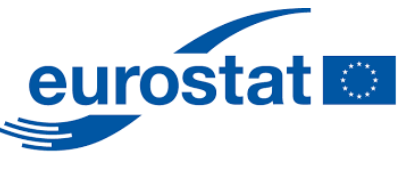 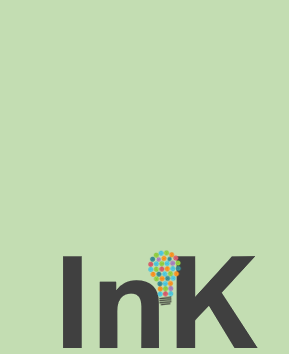 Pētījuma 4 pamata soļi
Statistisko datu un ekspertvērtējumu izmantošana izmaksu izmaiņu novērtēšanai pa objektu grupām un resursu veidiem.
Ekspertu aptauja ietekmējošo faktoru identificēšanai

Identificēto faktoru apakšnozaru ekspertu novērtējums

Statistisko datu prognozes

Kombinētās- ekspertu + statistikas prognozes
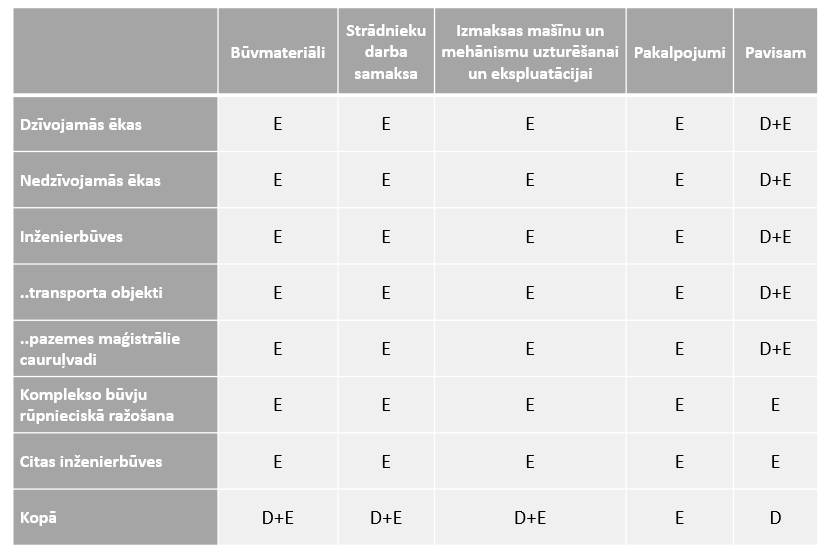 D – statistiskie dati; E – ekspertu novērtējums
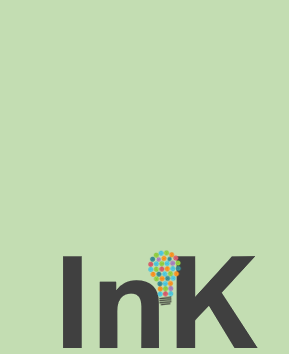 Datu izguve
Datu vākšanas, datu ekstrapolācijas, ekspertvērtējumu apkopošanas un prognožu variantu izstrādes shēma
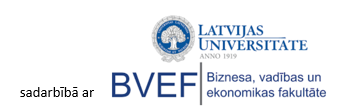 Ekspertu intervijas un aptauja
Galvenās tendences modeļi
Prognozēšana
Faktoru identifikācija
Faktoru novērtēšana
Modeļu kvalitātes novērtēšana
Ekspertu vērtējumu apkopošana
Prognožu varianti
I variants
Statistisko datu ekstrapolējošā prognoze
III variants
Ekspertu prognoze
II variants
Kombinētā (ekspertu-statistiskā) prognoze
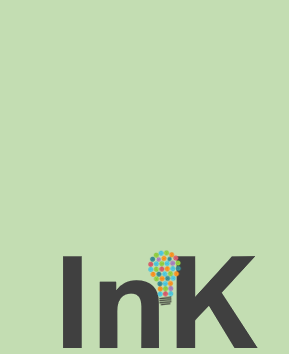 Izmaksu izmaiņu prognožu veidi
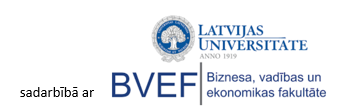 I variants – statistisko datu ekstrapolējošā prognoze
Prognoze tiks iegūta balstoties uz statistiskajiem datiem modelējot iespējamo tālāko attīstību, ja saglabāsies līdzšinējās tendences.

II variants – kombinētā (ekspertu-statistiskā) prognoze
Prognoze tiks izstrādāta kā pamatu ņemot dinamikas rindu ekstrapolāciju, kas tiks koriģēta ar iegūtajām vidējām ekspertu novērtētajām nākotnes vērtībām. Koriģētā prognoze tiks veidota kā svērtā vidējā ekspertu un modeļu prognoze.

III variants – ekspertu prognozes
Ekspertu prognoze kā gala prognoze tiks izmantota gadījumiem, kad noteiktās pētāmo rādītāju grupās nebūs pieejami statistiskie dati. Šajā gadījumā tiks izmantotas vidējās ekspertu prognozes ar to standartnovirzēm.
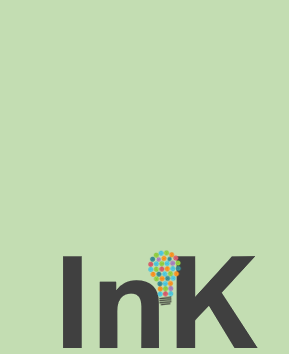 Pētījuma laika periods
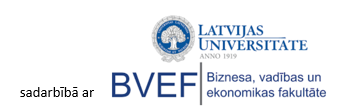 Jūnijs
Jūlijs
Augusts
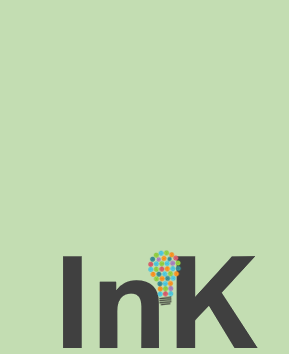 Ekonomistu komanda, kas strādā pie pētījuma izveides
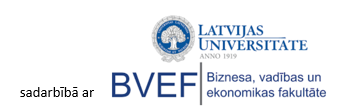 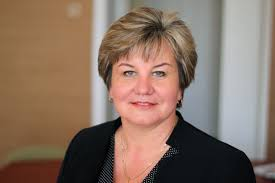 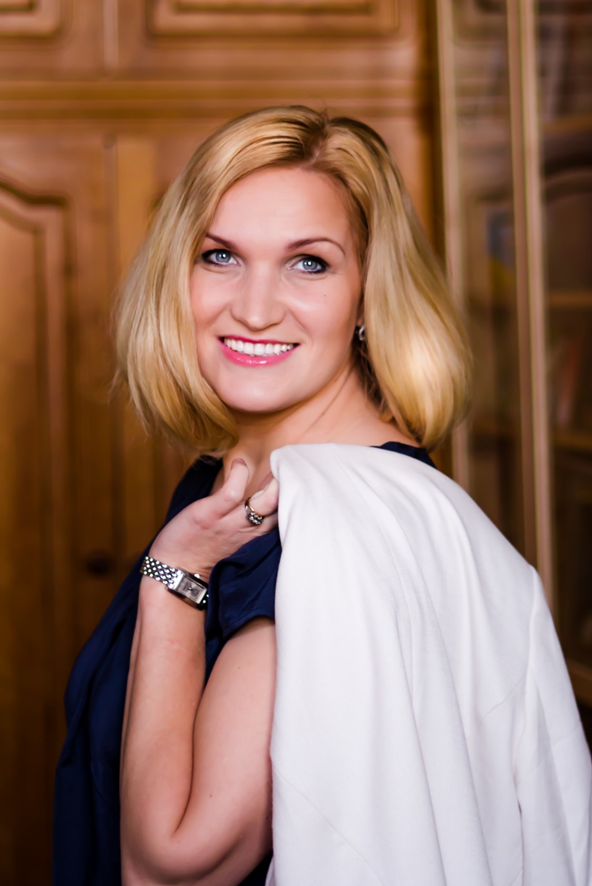 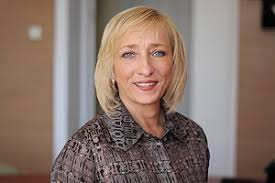 Dr. Oec. Anda Batraga
Mg. Oec. Līga Leitāne
Mg. Soc. zin. Līga Brasliņa
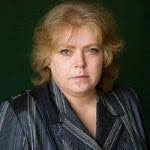 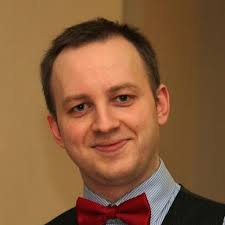 Dr. Oec. Daina Šķiltere
Mg. Soc. zin. Mārtiņš Danusēvičs
Paldies.
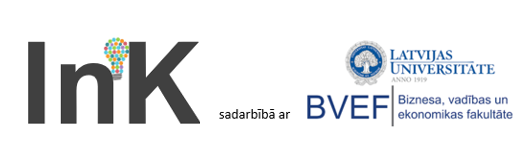